GESTURE DRAWING
CAPTURING THE ESSENCE OF YOUR SUBJECT
CONTOUR VS. GESTURE
CONTOUR:
Slow, Careful, Painstaking
Structure, Touch Edge
Sensitive, Searching
Following the Form 
(CLIMBING THE MOUNTAIN)
GESTURE:
Fast, Furious, Intense
Action, Life, Express
Entire Movement at once
Seeing the Whole Pose
(FLYING OVER THE MOUNTAIN)
THEY ARE BOTH….
Correct Observation, Learning to see, Concentration, Learn How to draw by INCESSANTLY drawing!
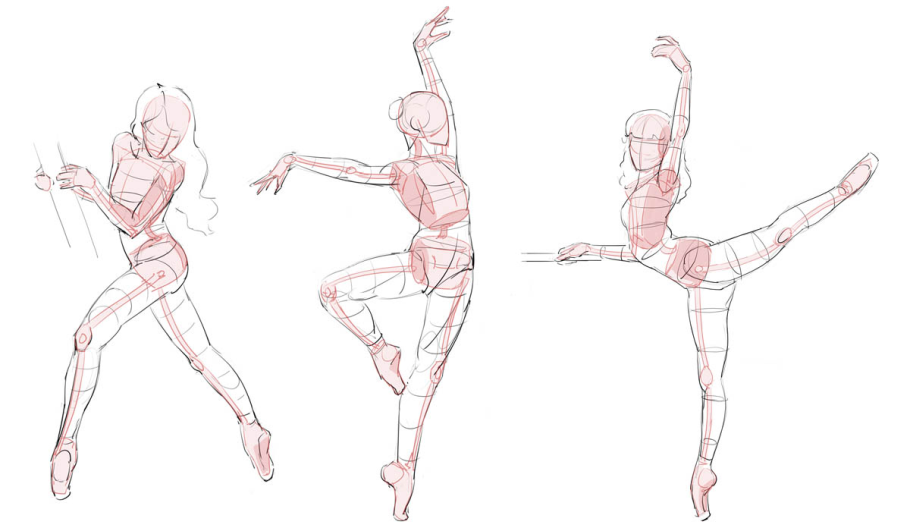 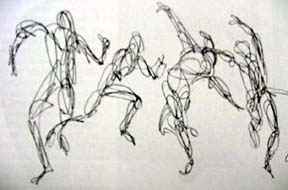 GESTURES…
Gesture drawing can exist on two levels - action drawing, and gesture drawing. Both involve the principle of movement. However, action drawing deals with physical movement; and gesture drawing involves not only physical movement, but a deeper concept of essential identity, as well.
GESTURES CONT’D…
WHEN DRAWING A GESTURE REMEMBER:
You are NOT capturing what the figure or object looks like, but what it is doing.

In action drawing, you need to study the figure very quickly

a likeness is not important in this exercise, nor is the exercise meant to result in a finished drawing

The drawings are quick—30 seconds or less.

The mark making style is fast, sketchy, has a scribble-like quality
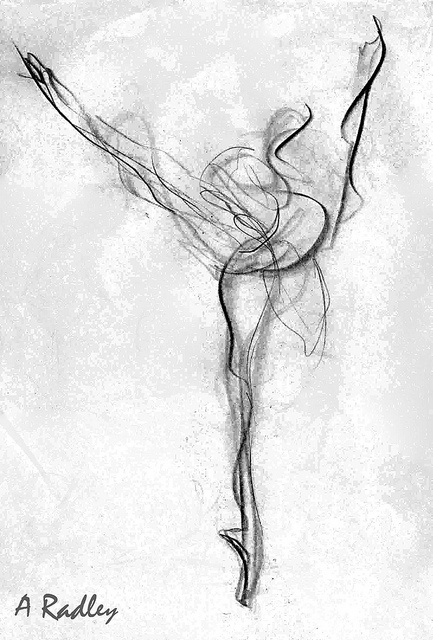 ballerina
Quick, sketchy, and fluid.
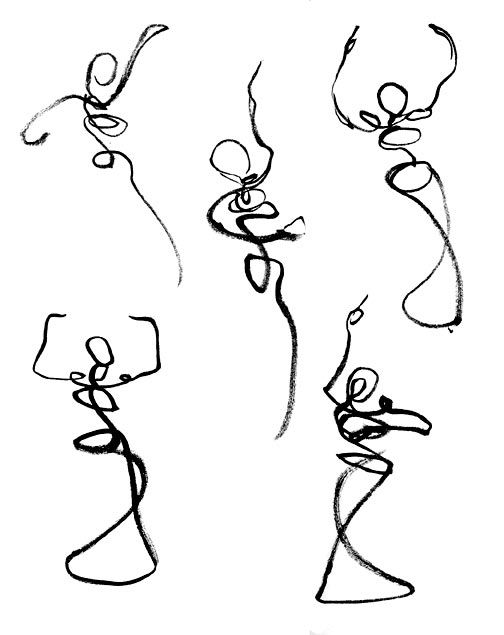 Remember you are not trying to capture the details or the likeness of the person, but the ESSENCE of their movement.
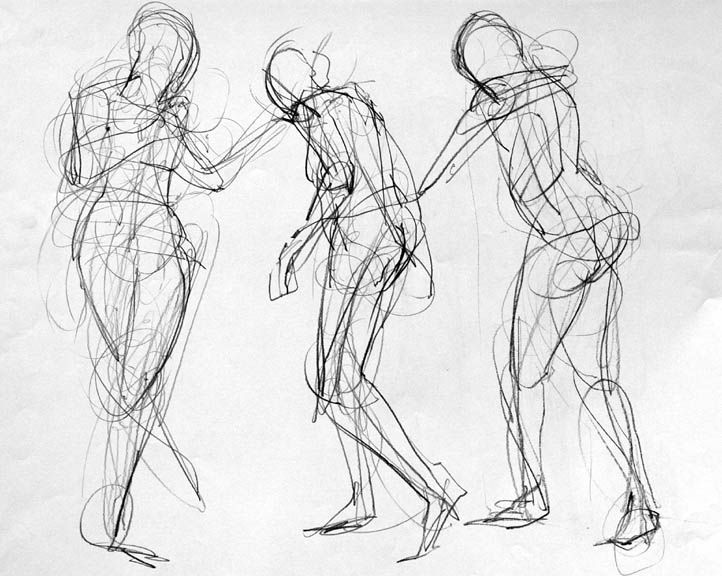 Building more of the form.
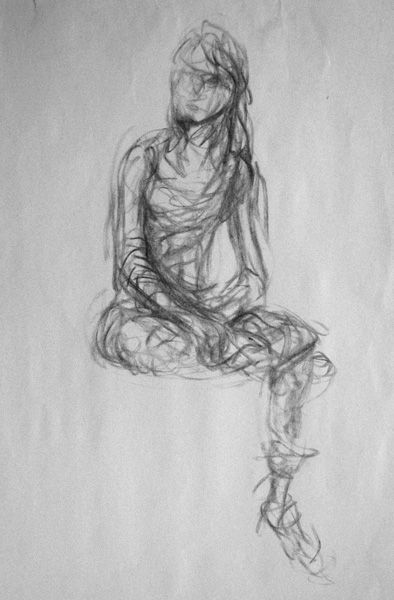 Searching for the form.